Link Network Attendance CPD Session
Carolyn Harkness Jane Woodward
21st May 2021 
Session 3- Use of data
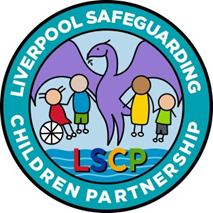 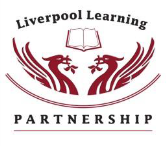 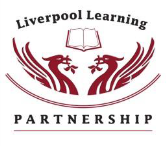 Contact Details
Carolyn Harkness Deputy head/Sendco St Finbar’s Primary School. (LLP Fridays)
charknessllp@gmail.com
 tel: 0151 727 3963
Jane Woodward LCSP
 jane.woodward@liverpool.gov.uk
 tel: 07562171601
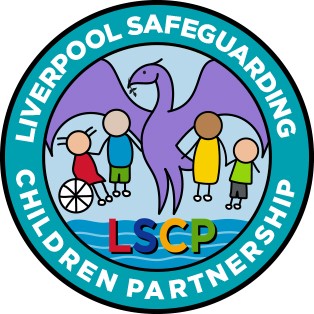 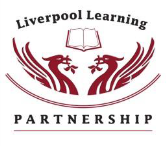 Why are we here?
To assist in improving individual school absence and PA rates

To share good practice and make connections across schools and sectors.

To maintain the profile of attendance as a key issue for the city and schools.

To improve attendance and reduce PA in Link Network.
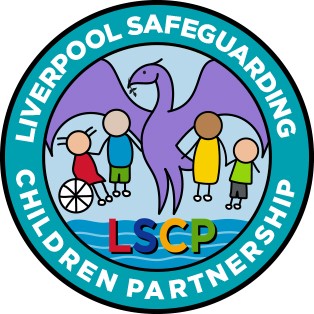 Actions to have been completed by session 3
Have a planning session with your EWO. Look at EWO impact sheet.
Action all PA children. Look again. BE PROACTIVE!
Refresh, revisit and improve your process with your EWO
Complete a “destination report” with your EWO to check actions.
Share any data templates with Jane and I so that we can share widely.
Refresh, revisit and change any processes which are not showing impact.
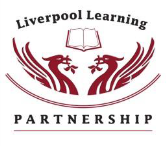 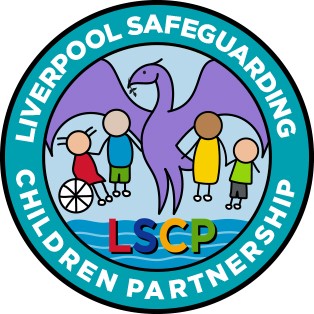 Absence and Persistent Absence for Autumn Terms
Absence and Persistent Absence for Autumn Terms
Data in networks- Link Network Attendance
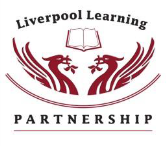 Where are you up to?Basic use of data:
The absence and PA trend is analysed and compared to the national.
Effective pupil tracking is in place to identify pupils whose attendance is at risk of becoming PA.
Absence and PA data is analysed by vulnerable groups and compared to the correct group nationally.

 Do staff and leaders at all levels, including Governors understand the school profile of attendance against national expectations?
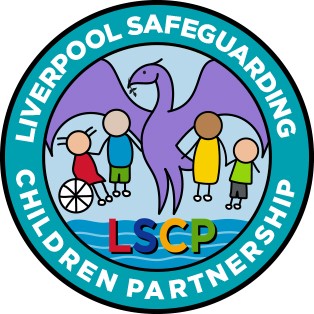 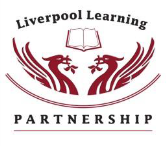 Improving standard
The school analyses attendance patterns and puts actions into place accordingly (poor attendance for year groups, SEND pupils, on certain days of the week, across the year).
 
The school uses data to understand the links between attendance and attainment for pupil premium and vulnerable groups. 

Action is taken if the data indicates that poor attendance is linked to the quality of teaching in any area of the school.
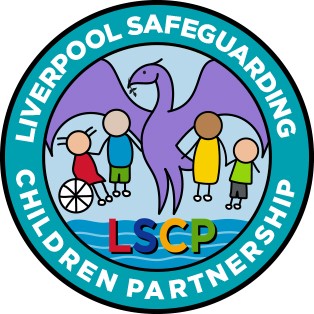 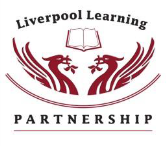 Gold standard impact of school response.
The school uses data to identify and plan actions for vulnerable pupils with poor attendance 
As a result of action taken the school can demonstrate improved attendance and outcomes.
Absence and PA overall are close to, at or above the national average. Previously low absence and PA has been maintained over time.
The absence and PA of significant pupil groups is close to, in line with or below that of all pupils nationally.
The absence and PA of disadvantaged and SEND children is close to, at or below National.
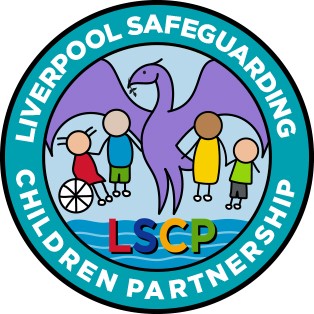 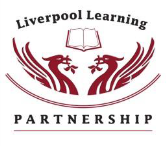 Practicalities
Weekly data and PA by groups
See my example
Act at the earliest possible point. Prevent PA.
Half termly data 
How are we using it to action plan?
Termly data
Use the same format for reporting. Don’t add to workload.
See SIL data template
Coding, use of U code, use of N code
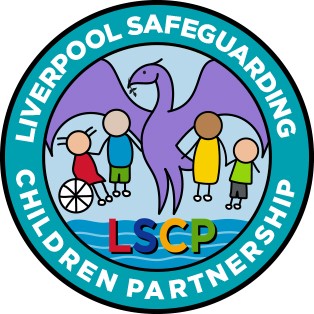 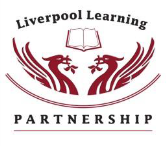 Examples of good practise…
Schools to share and discuss
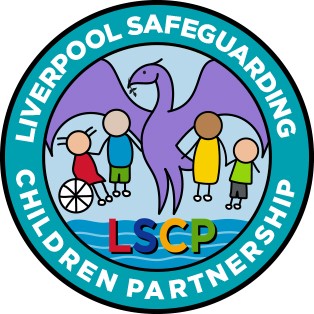 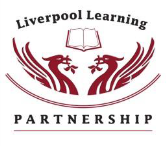 Your thoughts….
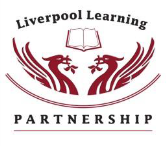 Actions to be completed by session 4
Complete your three year data trend if you haven’t already.
Check ASP and IDSR reports
Complete group analysis and action plan for summer 2
Remember if we get everything in place now and start improvements we can hit the ground running. The Autumn term is really important!
Work out how many children you can get out of PA by the end of summer 1.
90-92% - very important. Be proactive. Prevent them from falling into PA.
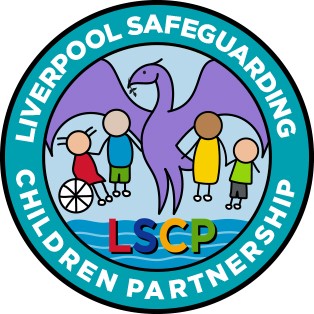 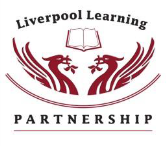 Diary Dates
Link Network sessions: 
23rd April  session 1- Leadership and management
7th  May  session 2- working with external partners to get best results
21st May session 3- Use of data
18th June session 4 – sharing good practise

All  sessions run from 10.00- 12.00pm 

Attendance Quality Mark will be starting again in September 2021
Celebration Event – date tbc
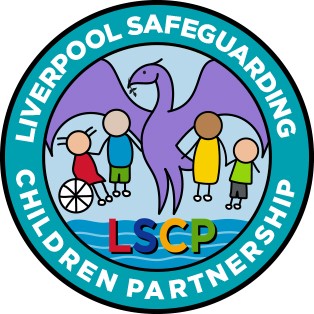